Как у нас на посиделках
ПОЗНАВАТЕЛЬНО-РАЗВЛЕКАТЕЛЬНАЯ ПРОГРАММА
«Добро сидеть за самоваром!И пить из блюдца не спеша.Поёт, горит, исходит жаромЕго славянская душа!»
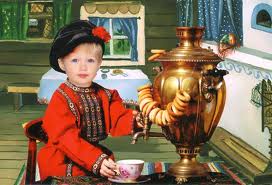 ВСПОМНИМ РУССКИЕ ОБЫЧАИ,       ВСПОМНИМ НАШУ СТАРИНУ!
КИТАЙСКОЕ ЧАЕПИТИЕ
ЯПОНСКОЕ ЧАЕПИТИЕ
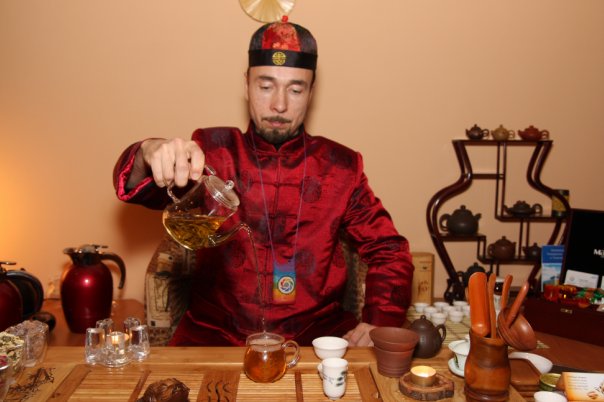 ТАК ЭТО Ж ЧАЙ!
КИТАЙ – РОДИНА ЧАЯ
КОНКУРС «УГАДАЙ, ЧТО ЗА ЧАЙ?»
КОНКУРС «ЗНАТОК ЧАЯ»
ОЙ, ДЕВЧОНКИ-ХОХОТУШКИ      ЗАТЕВАЙТЕ-КА ЧАСТУШКИ
САМОВАР – АТРИБУТ      РУССКОГО ЧАПИИЯ
РУССКОЕ ЧАЕПИТИЕ
Самовары появились только  в 1740 году.
На Руси любили чай и  умели его вкусно заваривать.
 Использовали для этого особо душистые и полезные травы.
К началуXIXвека выработался русский ритуал чаепития.
ТУЛЬСКИЕ САМОВАРЫ
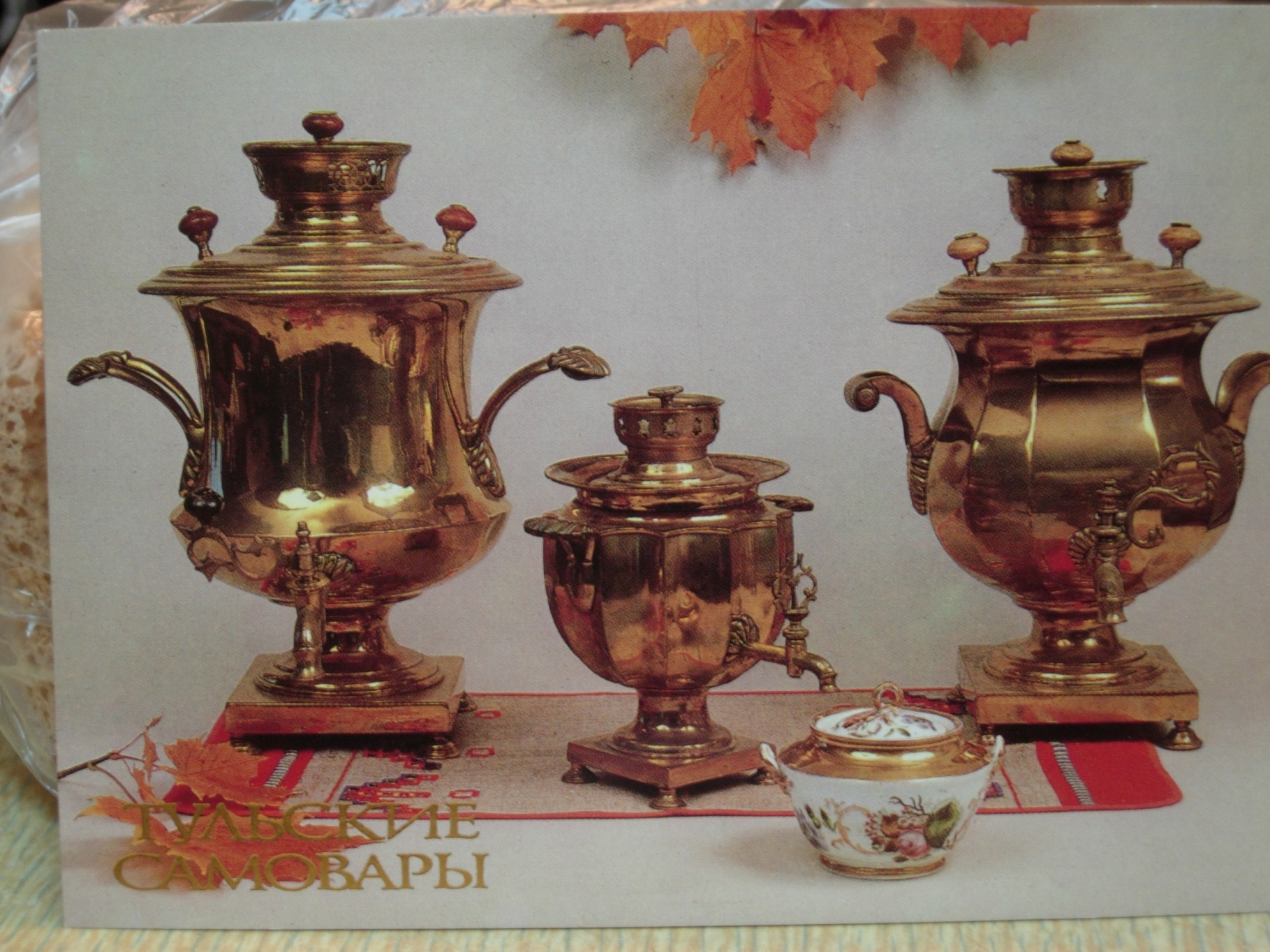 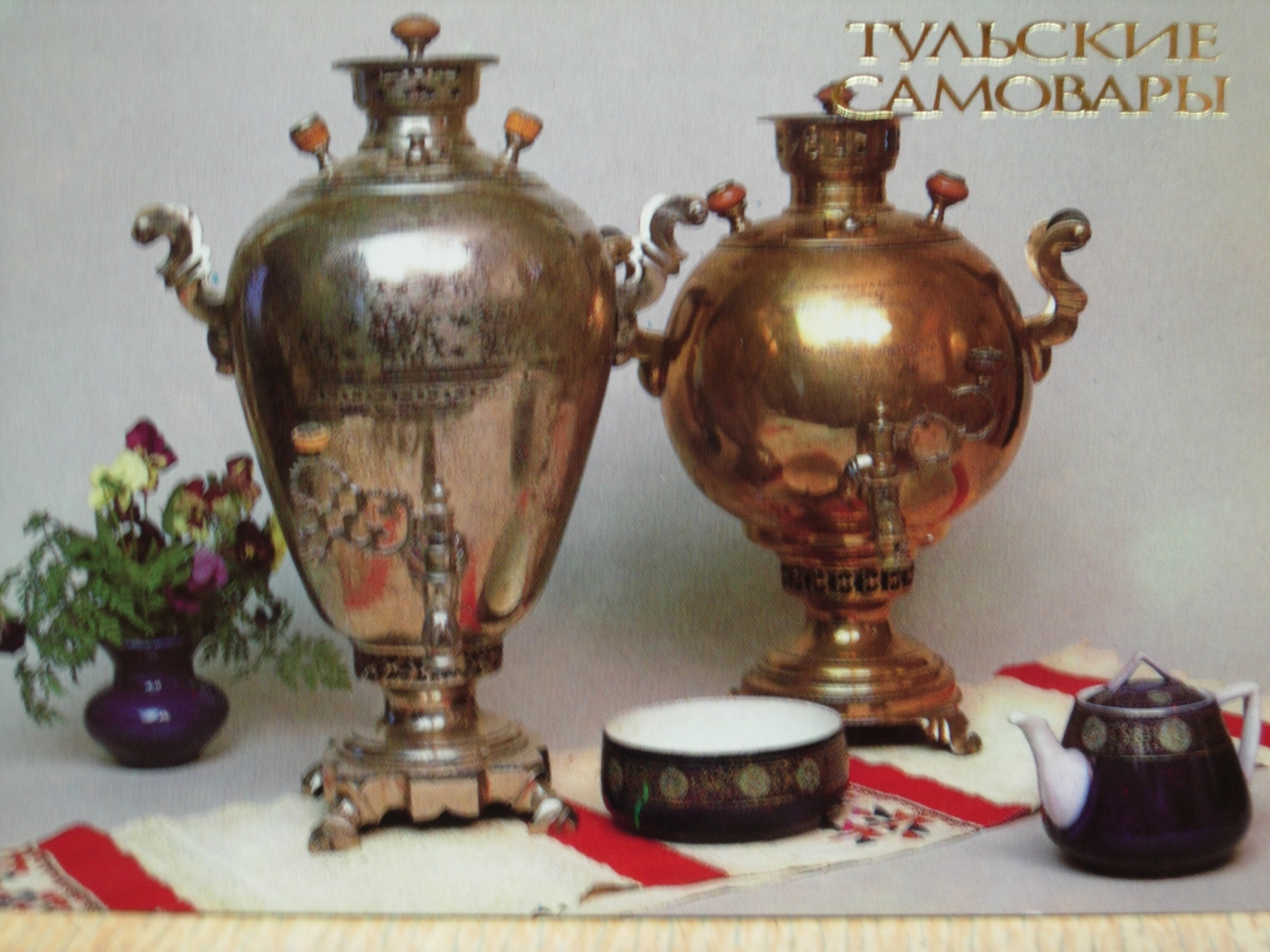 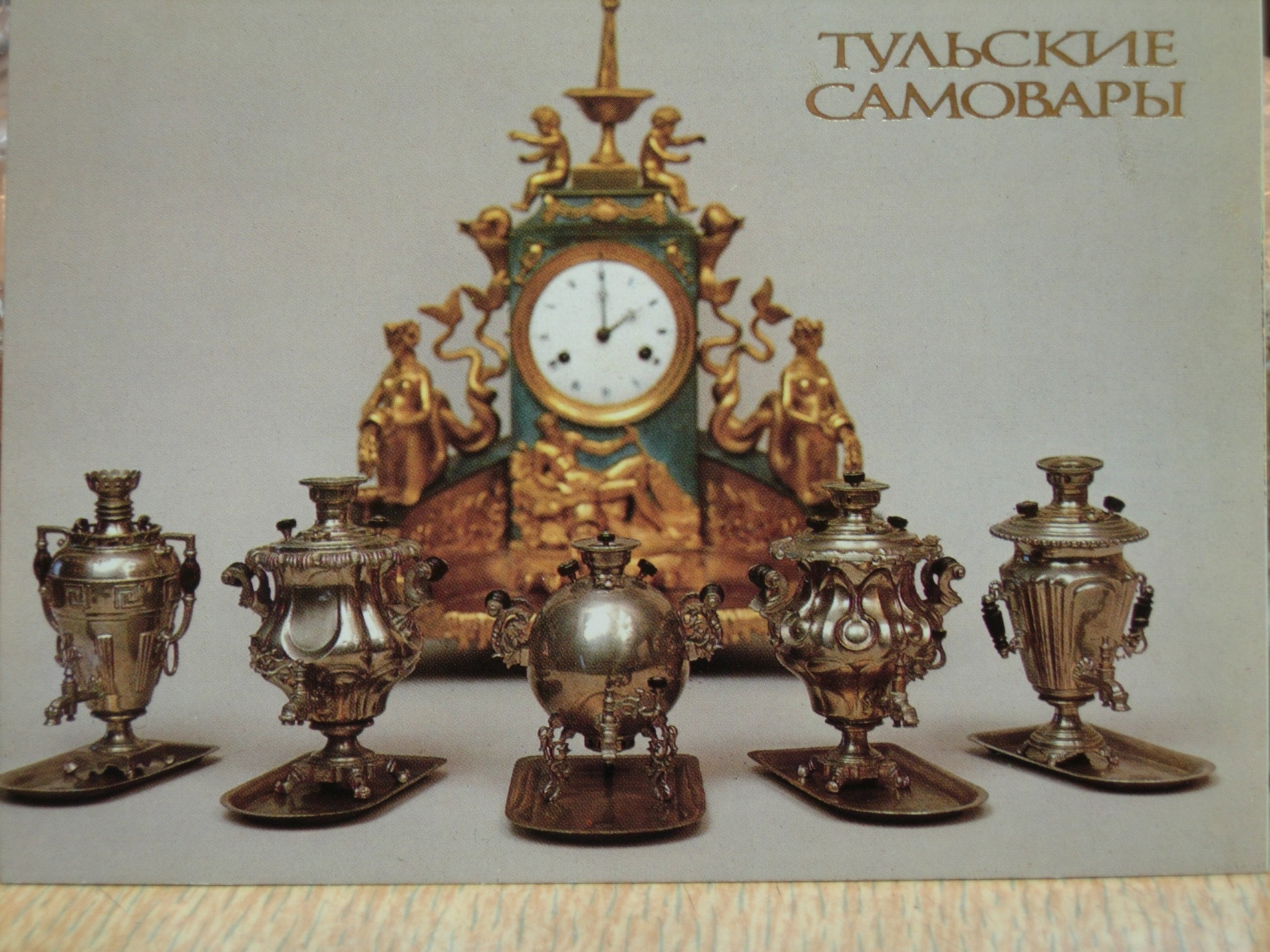 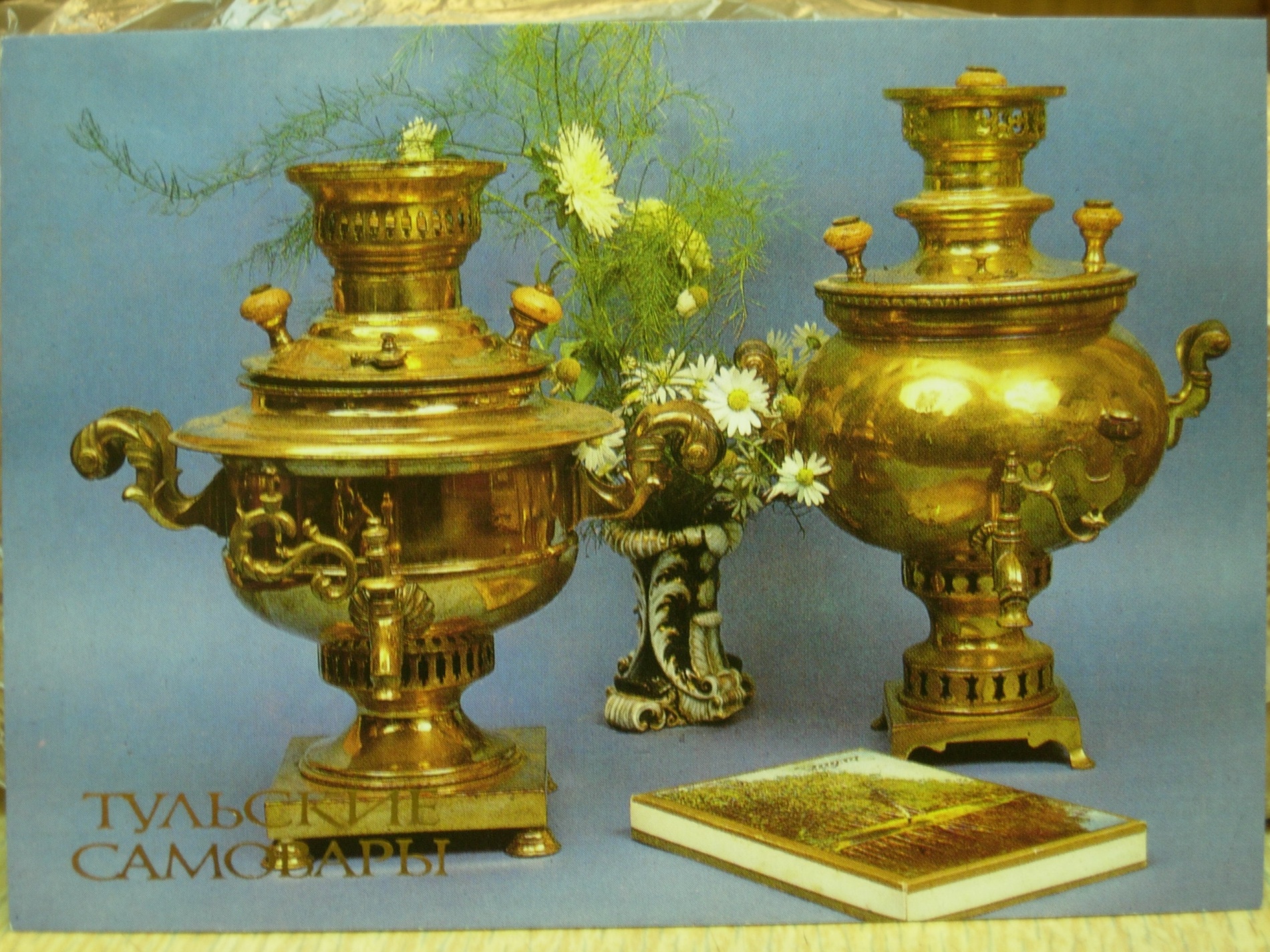 Конкурс             «картинная галерея»
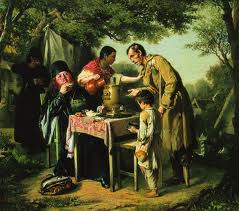 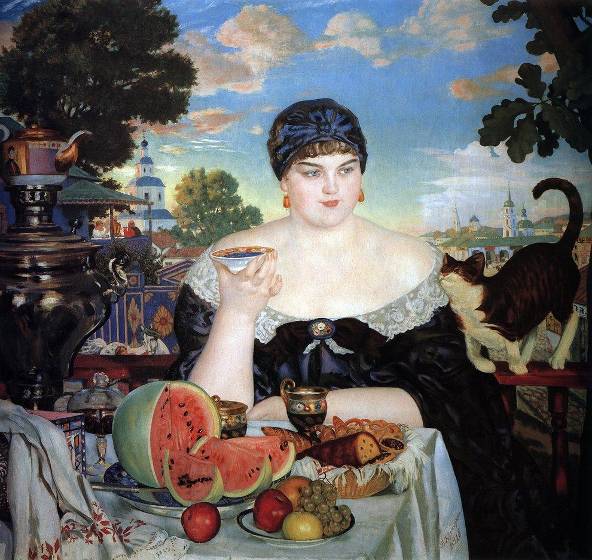 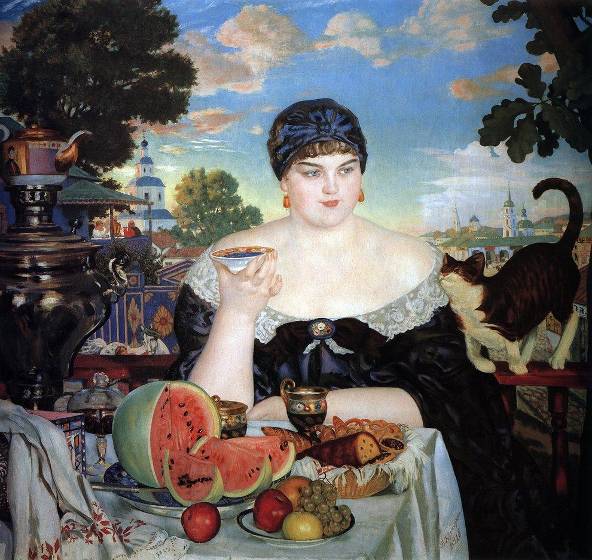 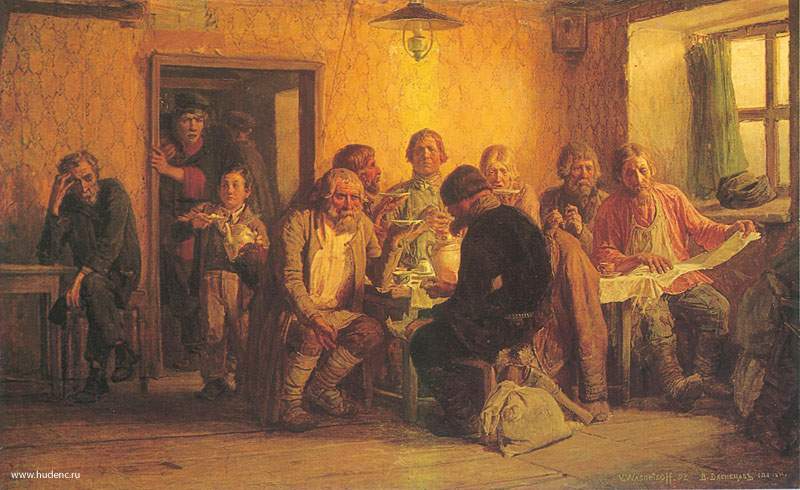 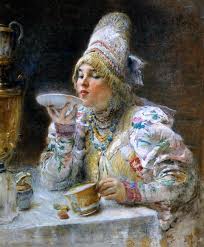 В.ПЕРОВ «ЧАЕПИТИЕ В МЫТИЩАХ»
Б.М.КУСТОДИЕВ «КУПЧИХА ЗА ЧАЕМ»
В.ВАСНЕЦОВ «ЧАЕПИТИЕ В ПРАКТИРЕ»
К.МАКОВСКИЙ «ЗА ЧАЕМ»
КОНКУРС      «ВЕСЁЛЫЕ ХУДОЖНИКИ»
ПРАВИЛА ЧАЕПИТИЯ
Нельзя за столом пересаживаться с места на место.
Когда чай пили с топленым молоком, то пенку давали младшему из мальчиков, 
    чтобы борода росла.
Чашку, закончив чай пить, переворачивали на блюдце.
Неперевернутая чашка на блюдце означает: налейте еще!
ЛИТЕРАТУРНЫЙ КОНКУРС
Я пригласил своего спутника выпить вместе стакан чая, ибо со мной был чугунный чайник – единственная отрада моя в путешествиях по Кавказу.
М.ЛЕРМОНТОВ«ГЕРОЙ НАШЕГО ВРЕМЕНИ»
-А на белой табуреточке, да на вышитой салфеточке самовар стоит, словно жар горит.
К.ЧУКОВСКИЙ«ФЕДОРИНО ГОРЕ»
-Савельич внёс  за мною погребец, потребовал огня, чтобы готовить чай, который никогда так не оказался мне нужен.
А.С.ПУШКИН «КАПИТАНСКАЯ ДОЧКА»
-Пошла Муха на базар и купила самовар.
К.ЧУКОВСКИЙ«МУХА-ЦОКОТУХА»
-Я признаться не охотник до чаю: напиток дорогой, и цена на сахар поднялась немилосердно.
Н.В.ГОГОЛЬ«МЁРТВЫЕ ДУШИ»
-Я хочу напиться чаю,К самовару подбегаю,Но пузатый от меняУбежал, как от огня.
К.ЧУКОВСКИЙ«МОЙДОДЫР»
КОНКУРС ЧАСТУШЕК О САМОВАРЕ
КОНКУРС«ДОСКАЖИ ПОСЛОВИЦУ»
За чаем не скучаем …
С чая лиха …
Пей чай,  …                                                        
Чай пить –  …                                                      
Выпей чайку …
*  За чаем не скучаем                                      - по три чашки выпиваем . * С чая лиха не бывает! * Пей чай, не вдавайся в печаль! * Чай пить – приятно жить.* Выпей чайку – позабудешь тоску.
КОНКУРС ЗАГАДОК
1. Из горячего колодца
       Через нос водица льётся
2. Много её – беда!  Мало её –      беда! Нужна она всегда, больше, чем еда.      
3. Был листок зелёным,
       Стал чёрным, сушёным.          
4. Бел, как снег, в чести у всех.
       В рот попал, там и пропал.         
5. В печь сперва его сажают, а попозже вынимают, 
       А как выйдет он оттуда, то кладут его на блюдо
6.Что на сковородку наливают, 
Вчетверо сгибают,
       Да в сметану макают?
7.Сверху дыра,
Снизу дыра,
А посередине – 
Огонь да вода. 
8.Ножек четыре,
Шляпок одна.
Нужен, коль станет
Чаёвничать вся семья. 
9.Маленькое, сдобное
Колесо съедобное.
Я одна тебя не съем,
Разделю ребяткам всем. 
10.Цветом жёлт и ароматен.
В чай кладут и чай приятен.
Только очень кислый он.
А зовут его …
ТАНЦЕВАЛЬНЫЙ КОНКУРС
КОНКУРС-ИГРА «РАЗДУЙ САМОВАР»
КОНКУРС«ПОДЕЛИСЬ ЗАВАРКОЙ»
ВИКТОРИНА «РУССКИЙ ЧАЙ»
-Кто открыл чай?                                                       
-Чем полезен чай для организма человека?                                                                                                                                                                                                                                                                                                                      
-Сколько лет прошло, как открыли чай?                        
-Назовите родину чая.                                                      
-В какой стране пьют чай больше всего?                        
-Какой чай считается идеальным: с добавками или нет?  
-В чём нужно дома хранить чай?             
-Каковы сроки хранения чая?
НАЛИВАЙТЕ НЕ СТЕСНЯЙТЕСЬ,        СЛАДКИМ ЧАЕМ ЗАБАВЛЯЙТЕСЬ!
ПРИЯТНОГО ЧАЕПИТИЯ!!!
ДО НОВЫХ ВСТРЕЧ!
ПРЕЗЕНТАЦИЮ ПОДГОТОВИЛА:АКСЁНОВА ВАЛЕНТИНА ЯКОВЛЕВНА  (Индентификатор: 220 – 580 – 335)УЧИТЕЛЬ НАЧАЛЬНЫХ КЛАССОВ МБОУ «СОШ №24»Г. КЕМЕРОВА2011 ГОД